To view the presentation with all the effects,
go to the “Slide Show” Icon in the tool bar above
and then select “View Slide Show”.

Use your keyboard arrow keys                          
or “return-enter” to advance the slides
Welcome to theShad RipsPowerpoint Presentation
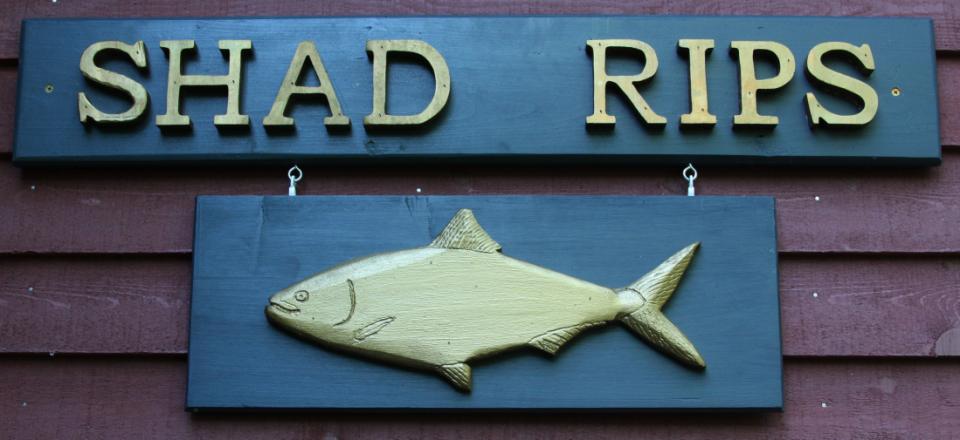 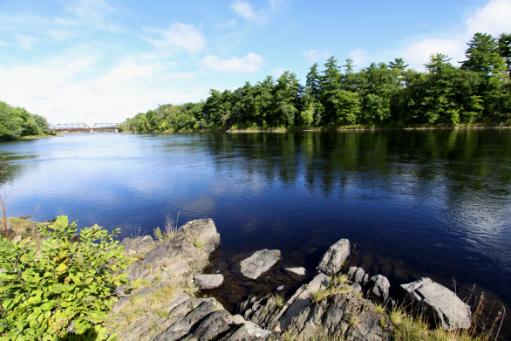 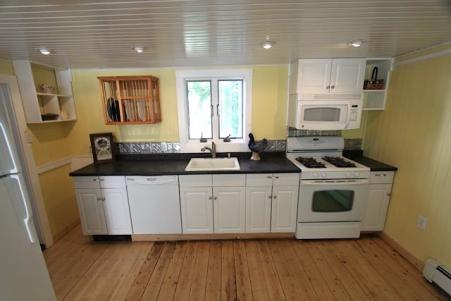 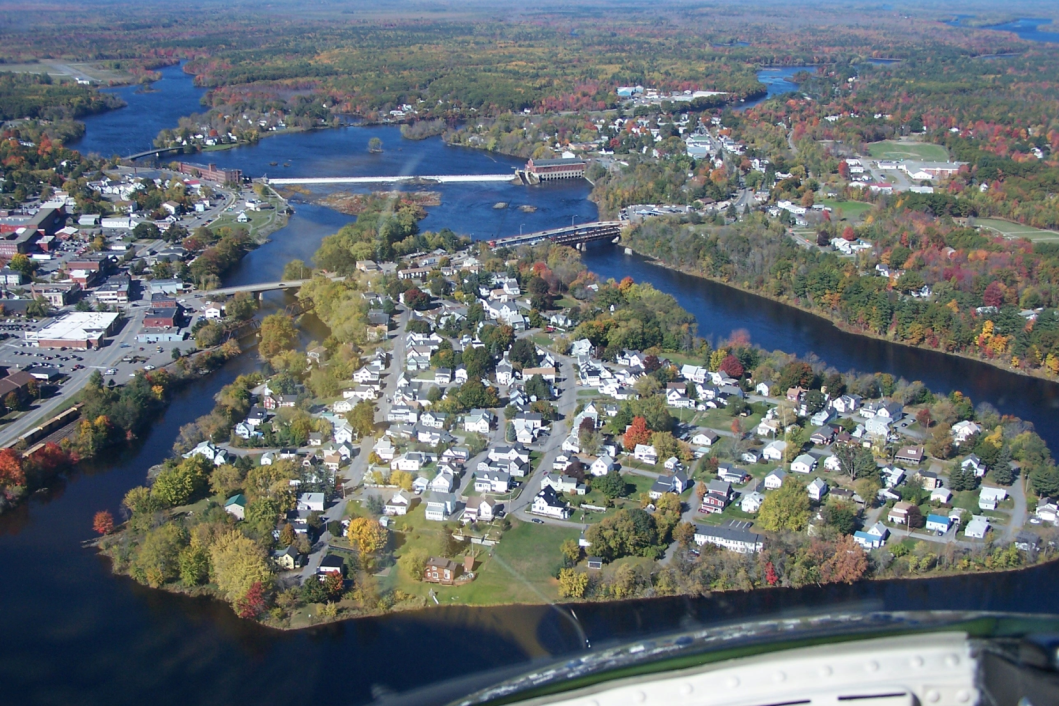 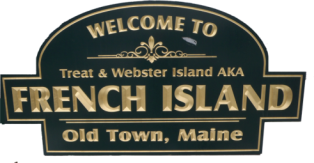 Great Works Dam will be removed  in 2012
Milford
Old Town
Shad Rips inundated by Great Works Dam
French Island
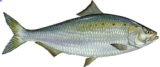 The Penobscot River
Abenaki- Meaning "rocky place," or "ledge place
Watch Bald Eagles, Paddle, Fish or Swim from your own private retreat on the Penobscot River located at historic "Shad Rips”, just below Old Town Falls (Milford Dam).


This beautiful setting resides in the quiet
neighborhood at the east end of historic French Island.  


Shad Rips is a 3 to 4 bedroom house with a newly renovated bathroom and large kitchen with wide plank floors, ample dry storage and off street parking.
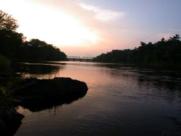 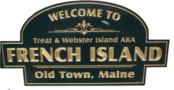 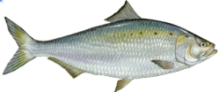 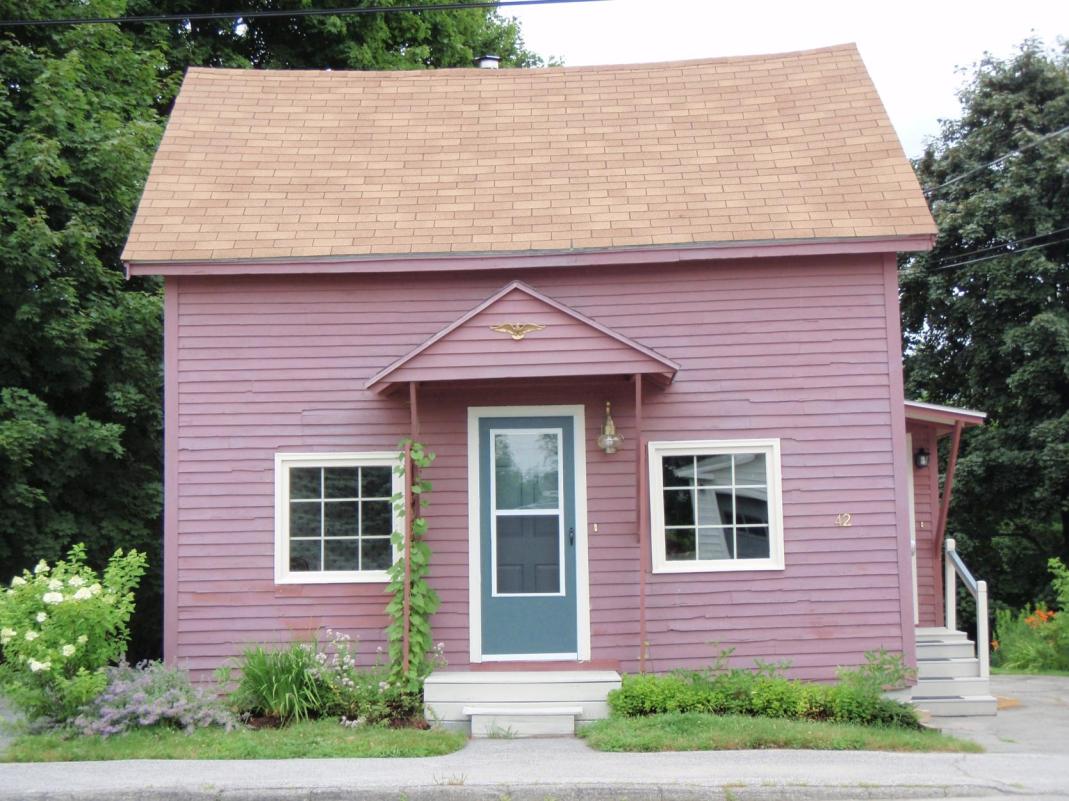 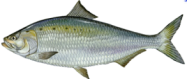 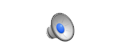 Shad Rips
42 Hayes Street.  Old Town, Maine
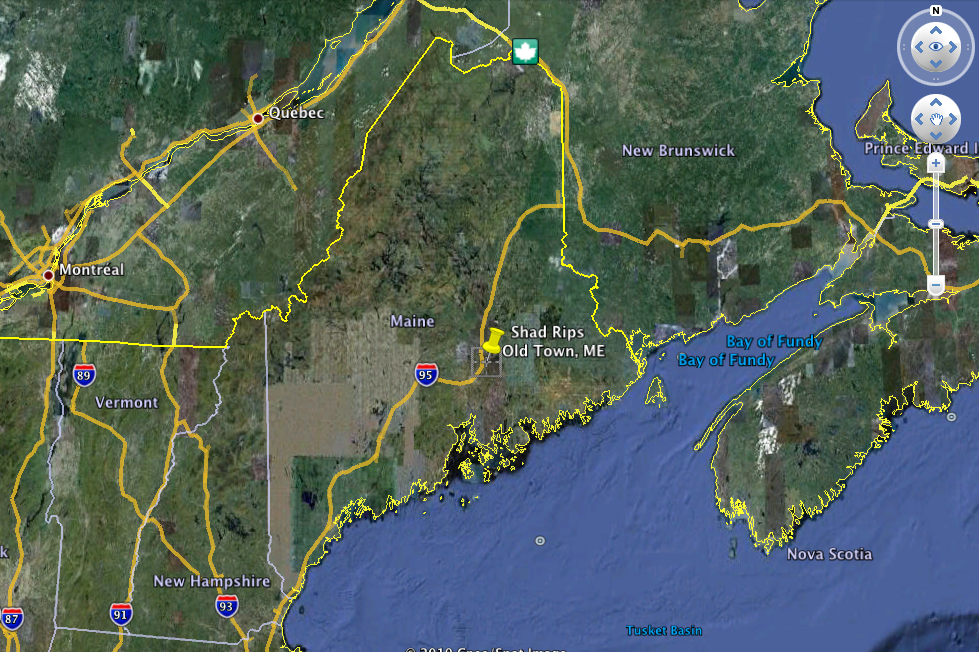 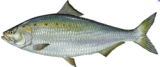 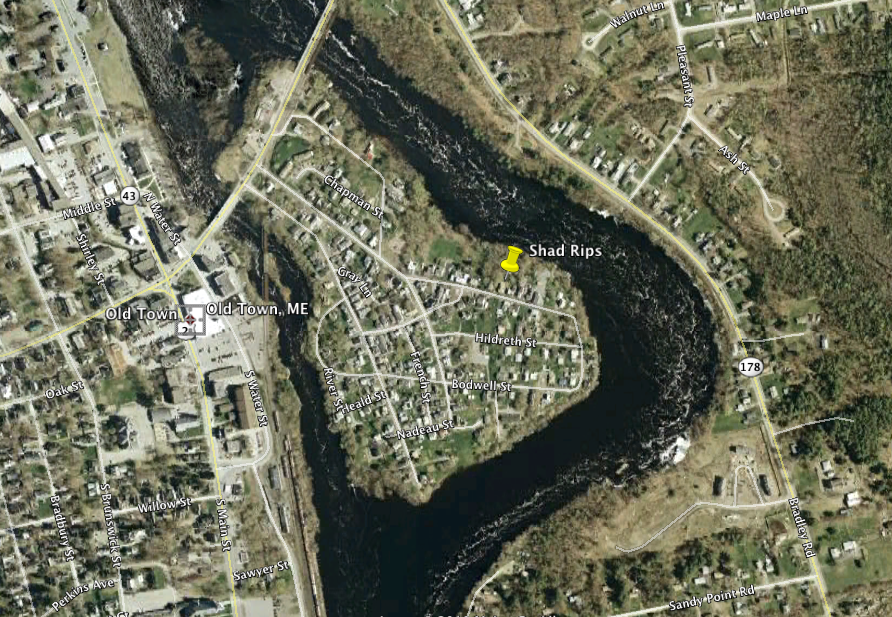 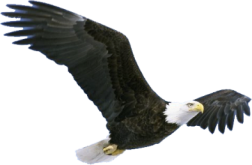 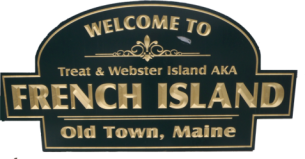 Lets enter the Mudroomfrom the Paved Drive Way
Mudroom
To Kitchen
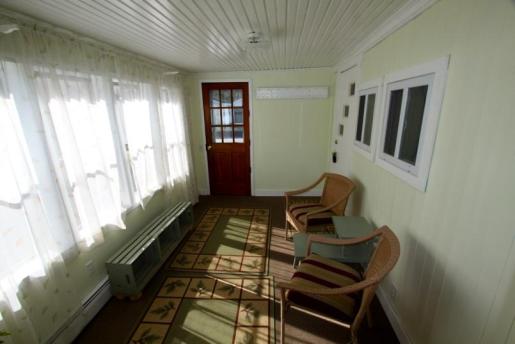 To Deck
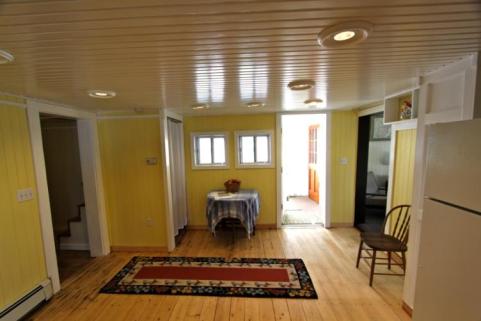 Mudroom
Front Living Room
Kitchen
Dining Room
Bathroom
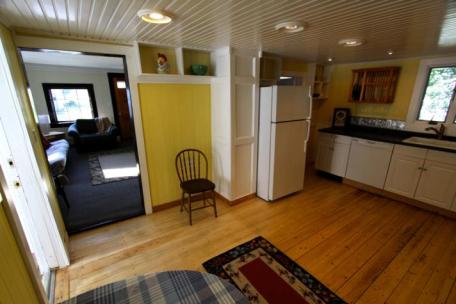 All New Appliances
Dishwasher & Fridge
New Cabinets
Gas Stove
Microwave and outside vent
Wood Floor
Lots of light!
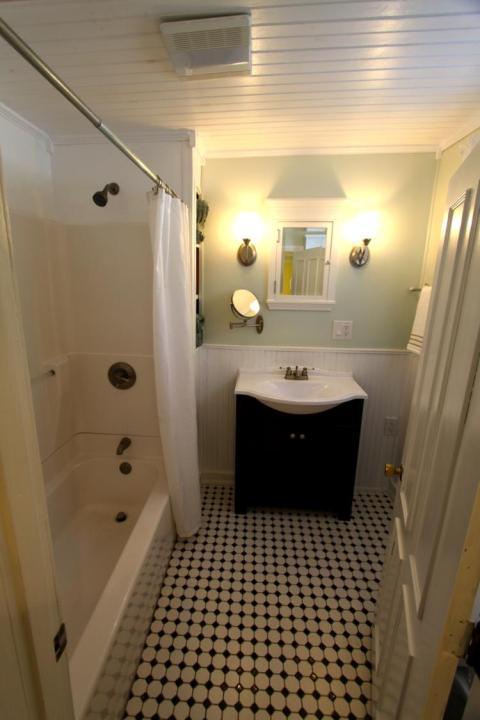 Bathroom
Newly Remodeled
Shower-bath tub
Custom tile floor
Vent to outside
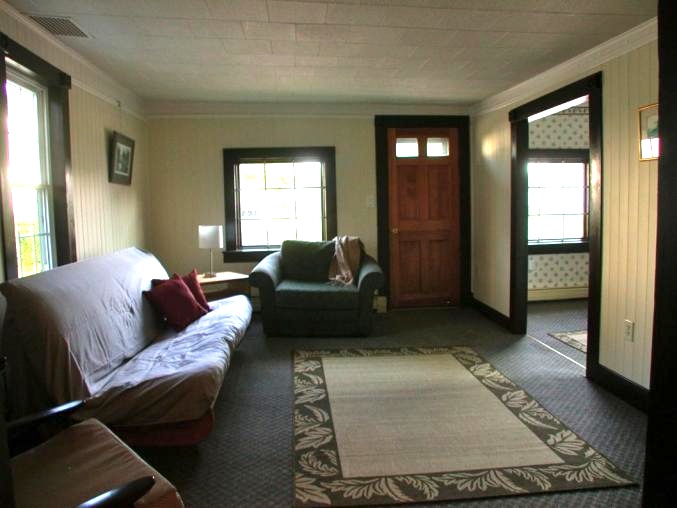 Front Office
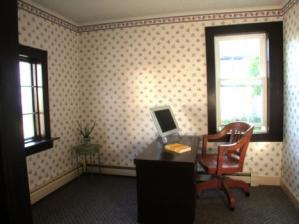 Front Living Room
Kitchen
With office space to right
Laundry Room
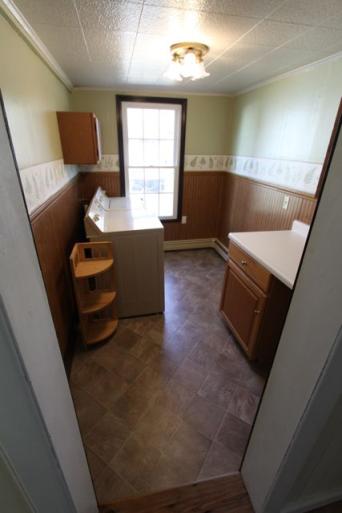 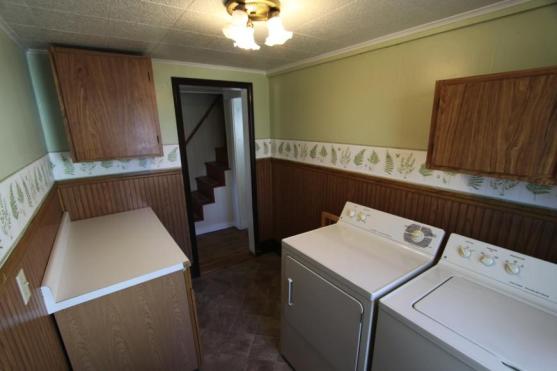 Looking out
Looking in
Includes Washer and Dryer
Counter space and 2 overhead storage cabinets
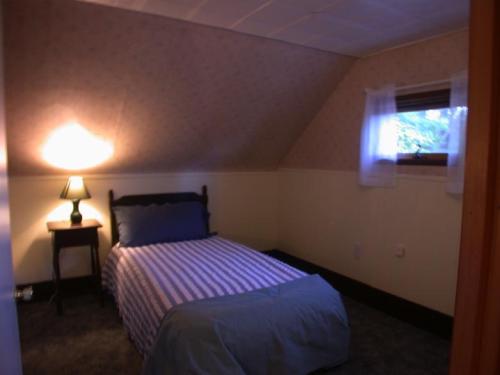 Upstairs
Upstairs
River
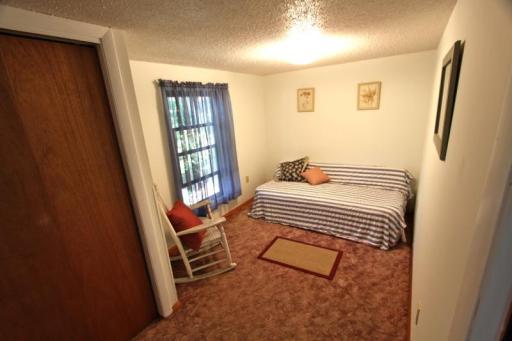 3 Bedrooms
All with ample Closet Space!
Closet
Downstairs
Upstairs Living Area
Large Closet
Bedroom or another Office?
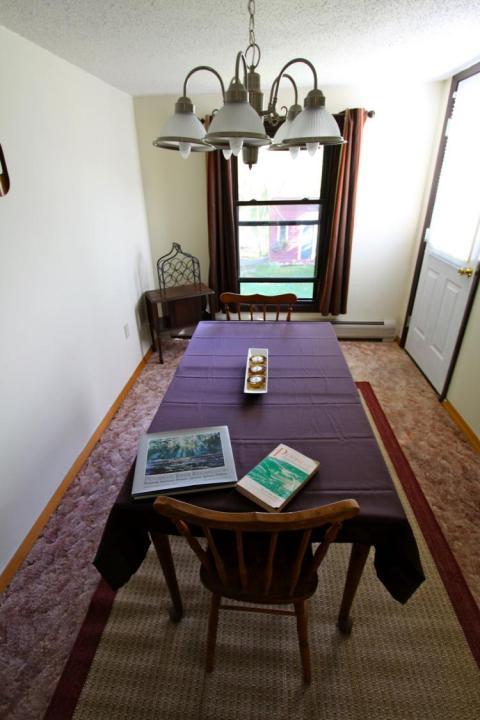 To Deck
Kitchen
River
Downstairs Bedroom
Dining Area
or another office space
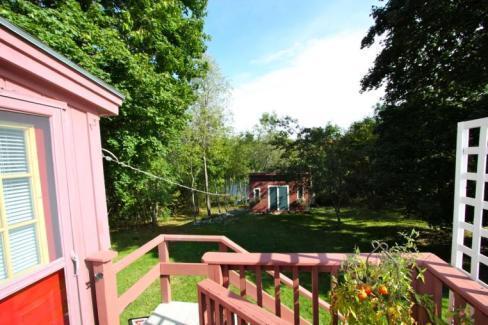 Deck
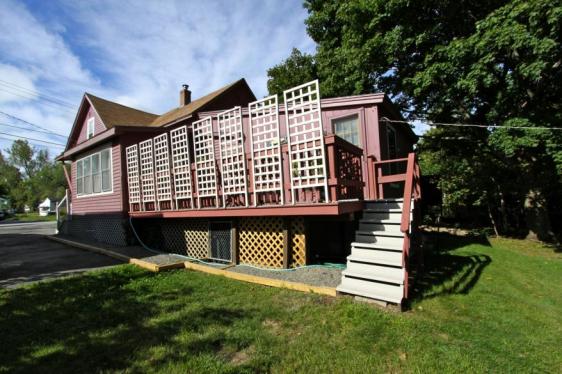 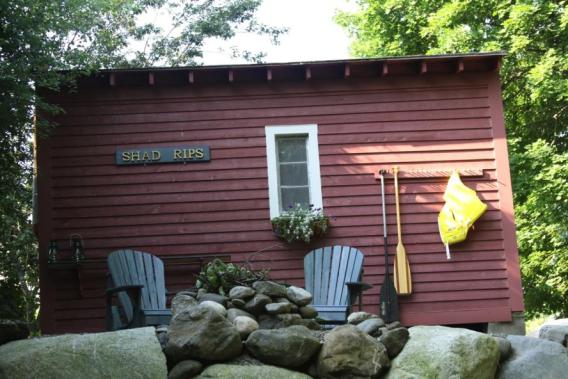 with electricity
Tool Shed
Lot’s more storage space
available in the House Basement

Room for several
Canoes and Kayaks
Boulder Patio Overlooks Penobscot River
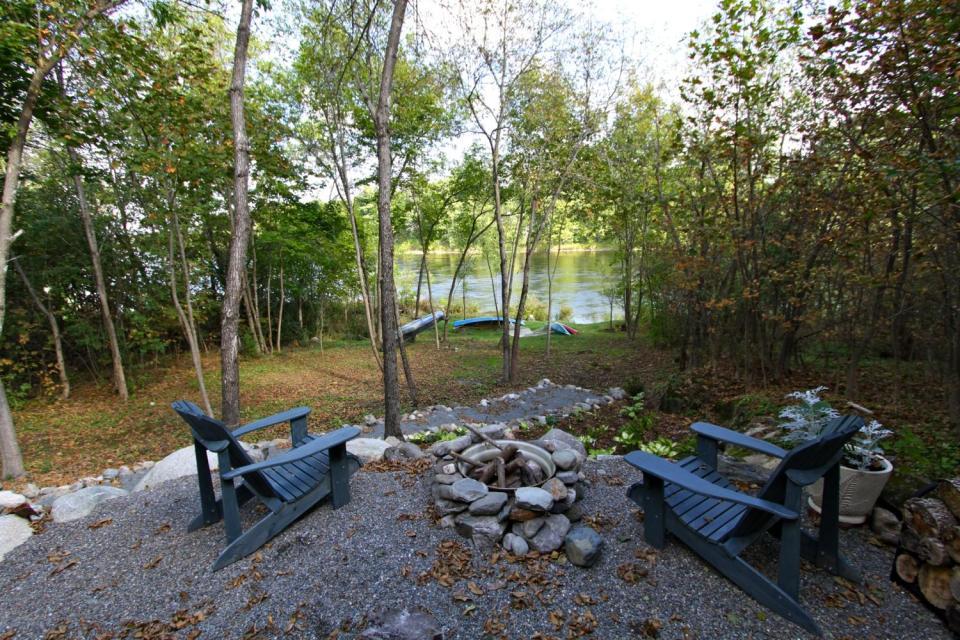 BoulderPatio
Your Private
Scenic Overlook
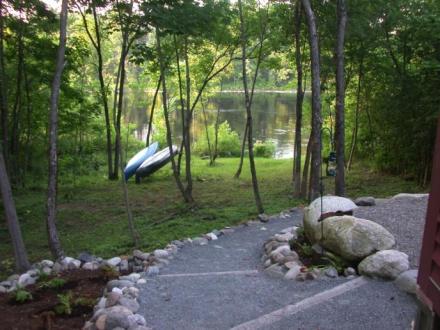 Enjoy views of eagles and osprey from your very private boulder patio overlooking the river, or have an evening fire in the fire pit.  Nicely landscaped low-maintenance lot.  The property across the river cannot be developed (Conservation Easement) so you will maintain a tranquil view.
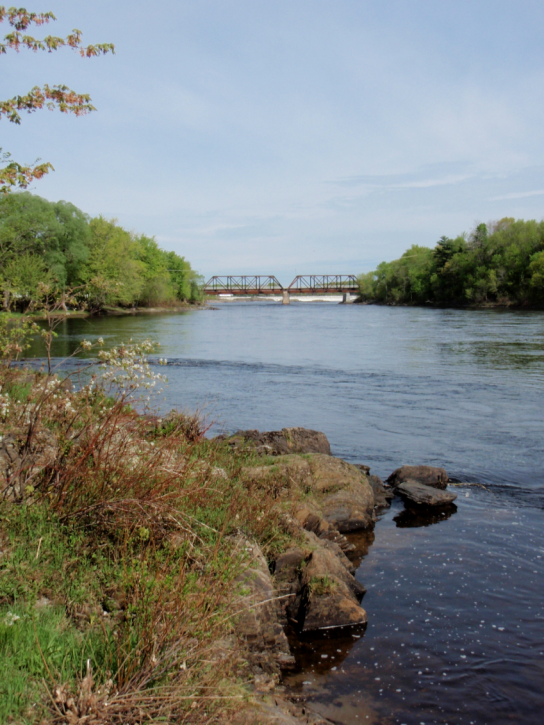 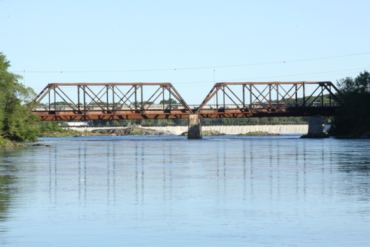 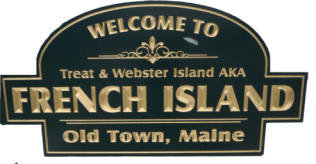 Looking Up River
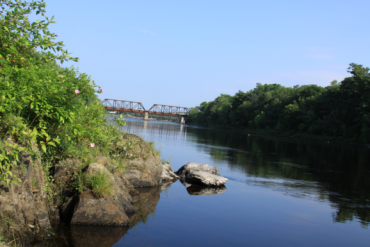 You will own 
This Land!
Shad Rips Property
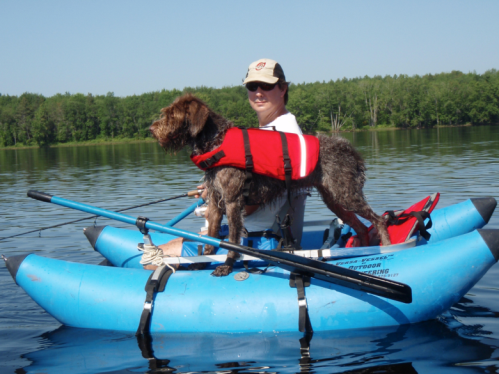 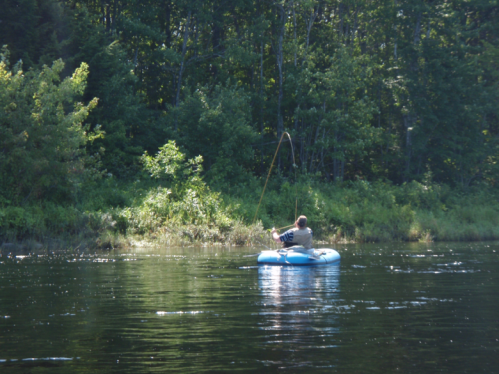 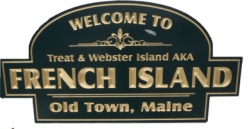 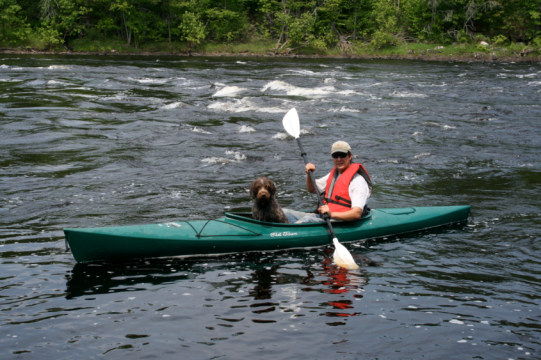 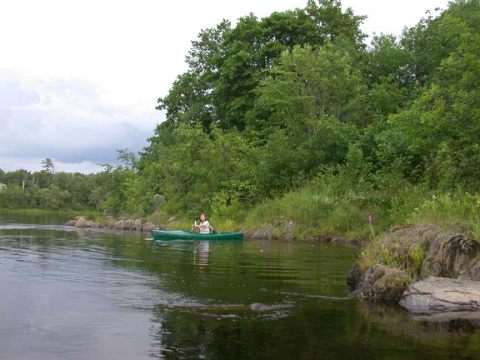 Shad Rips
Property
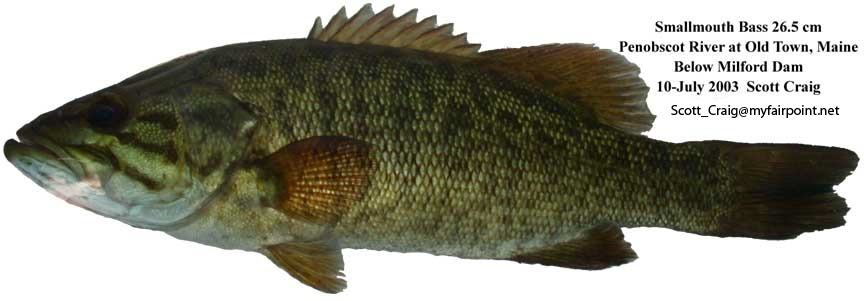 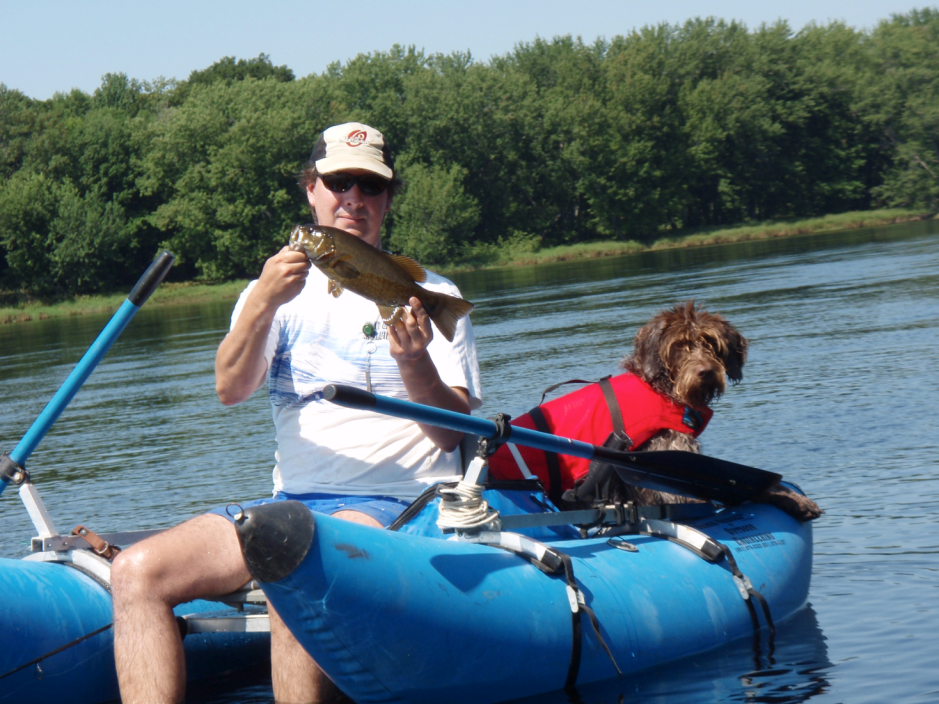 Fallfish
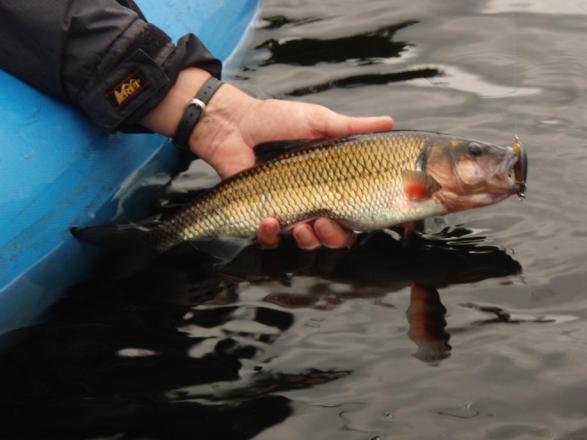 Click to follow link
Penobscot Restoration Trust
Is going to Make “Shad Rips” Ocean Access Property!
10 species of Diadromous fish will once again have free access
to the Penobscot River below Old Town Falls (Milford Dam)
Get Ready for Awesome
American Shad
&
Striped Bass
Fishing from Your Property!
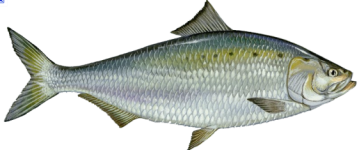 Striped Bass
American Shad
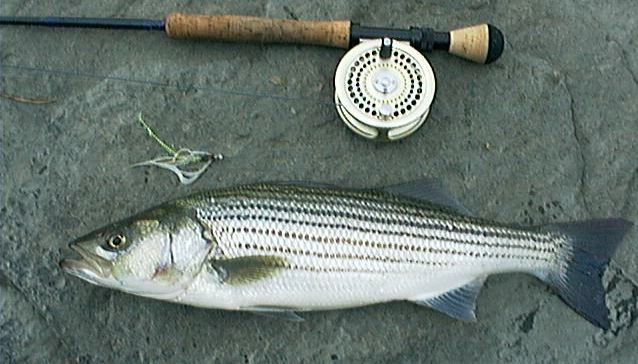 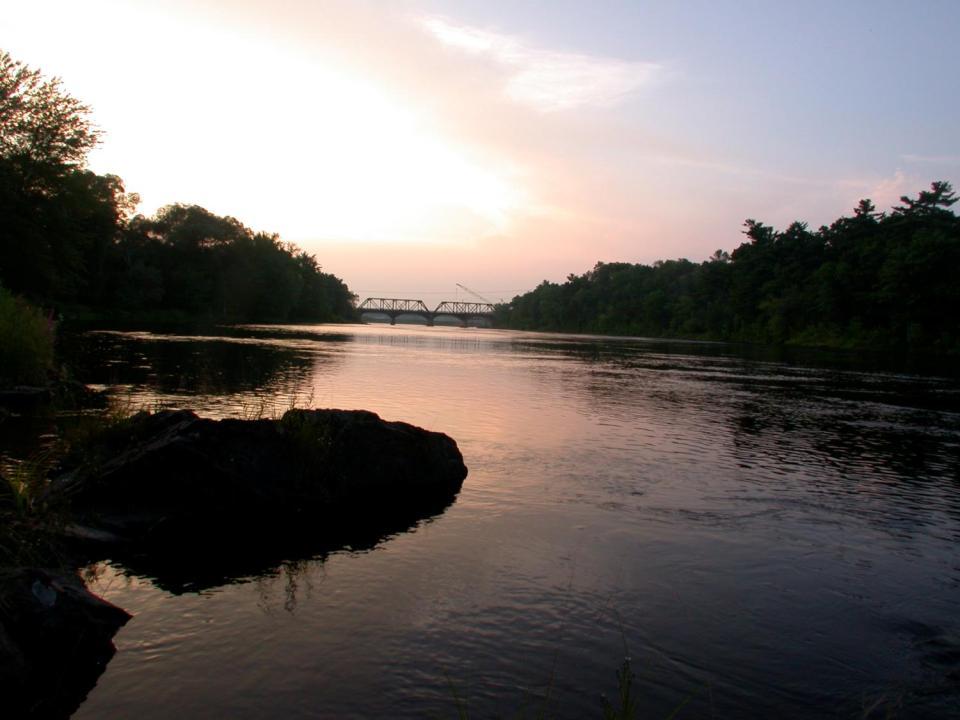 Contact Information
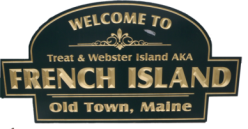 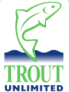 Lifetime
member
Scott Craig 
			Old Town, Maine 
			207 827-2202

		scott_craig@myfairpoint.net

http://home.myfairpoint.net/~nunatak
Own this
Property
$114k
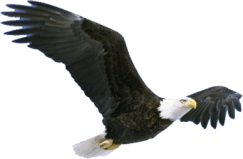 “Shad Rips”
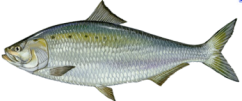 3 Bedrooms (with ample closet space!)
 Mudroom (access to kitchen and deck)
 Deck attached to house (view of River, access from Dinning area)
 1 Bath (recently renovated)
 New Kitchen (Dishwasher, Refrigerator, Microwave with outside vent-fan, Wood Floors, Lots of light)
 Office space off Living Room area
 Laundry Room (washer/dryer included, extra storage area)
 Lower Deck (fire ring overlooking Penobscot River)
 Storage Shed (with Electricity)
 Multiple off street parking areas (space for > 3 vehicles)
 Basement (walk in with ample dry storage space- poured concrete floor)
 Close to University of Maine (30 min. bike ride, 7 min. drive)
  Awesome fishing for Smallmouth Bass- Soon to be American Shad!
 Soon to be Ocean Access Waterfront- http://www.penobscotriver.org
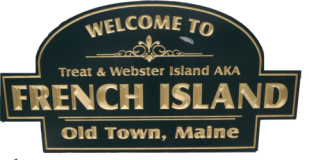 Wildlife Viewing and Kayaking from your Home!